Значение питания в жизни человекаУрок по СБО в 5 отдельном классе для учащихся с умственной отсталостью.
Выполнила Цыпленкова О.Н
Учитель – дефектолог МБОУ «Краснополянская СОШ» Назаровского района Красноярского края
Съедобное - несъедобное
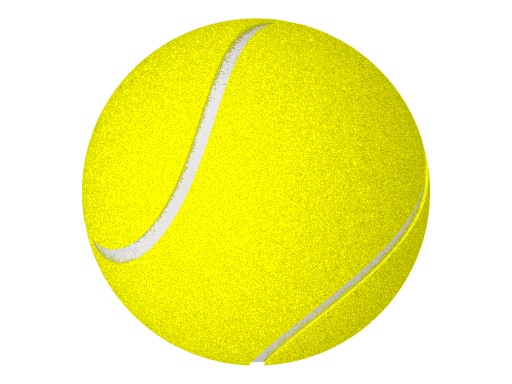 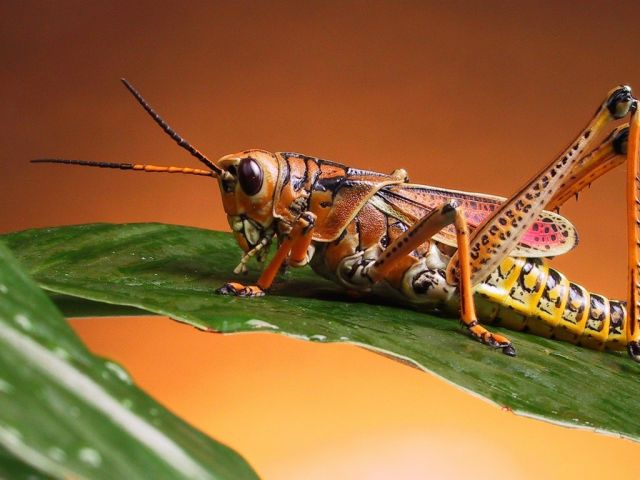 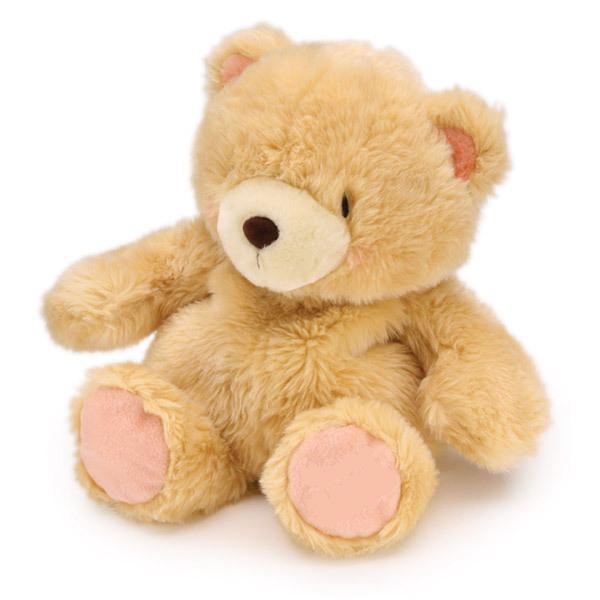 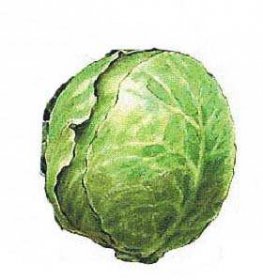 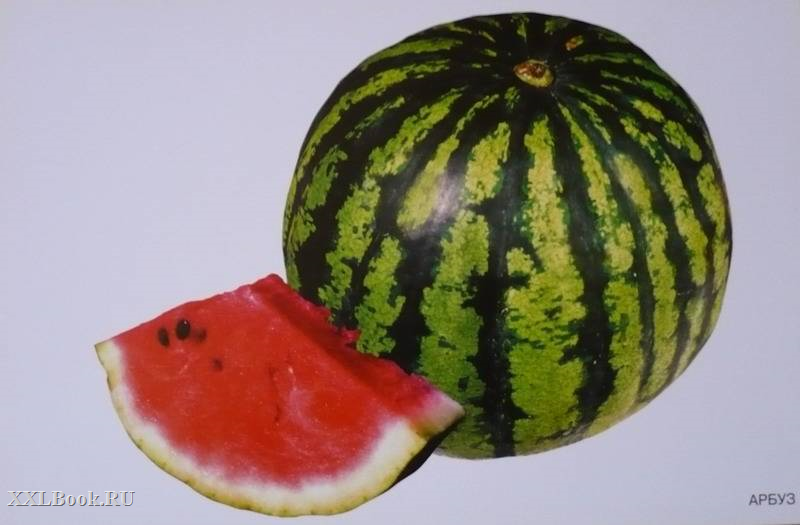 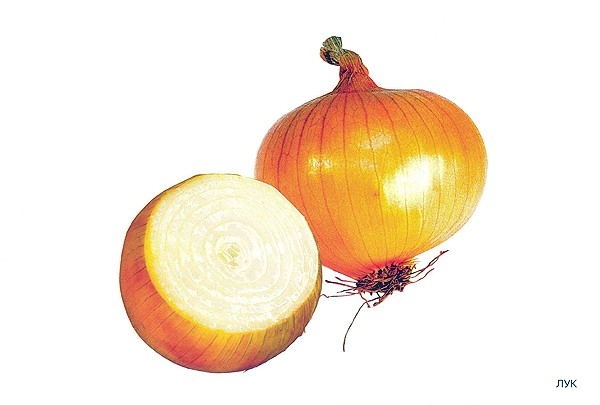 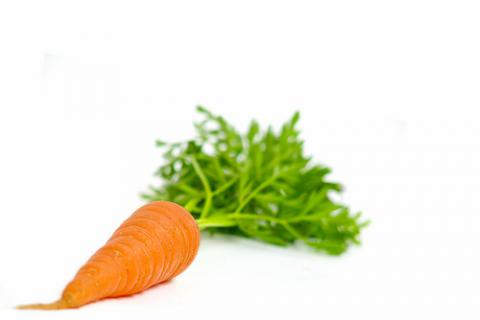 ПРОВЕРЬ СЕБЯ
Прочти пословицы
Всякому нужен
В голодный год лучше хлеба кусок,
Без соли не вкусно,
Гречневая каша — матушка наша,
а без хлеба не сытно
и обед, и ужин.
а хлебец ржаной — отец наш родной.
чем слиток золота
ЗАПИШИ:
Значение питания в жизни человека.
Какое значение  имеет питание?
рост и здоровье человека
работоспособность
хорошая успеваемость
поможет  справиться с болезнью
задерживает наступление старости
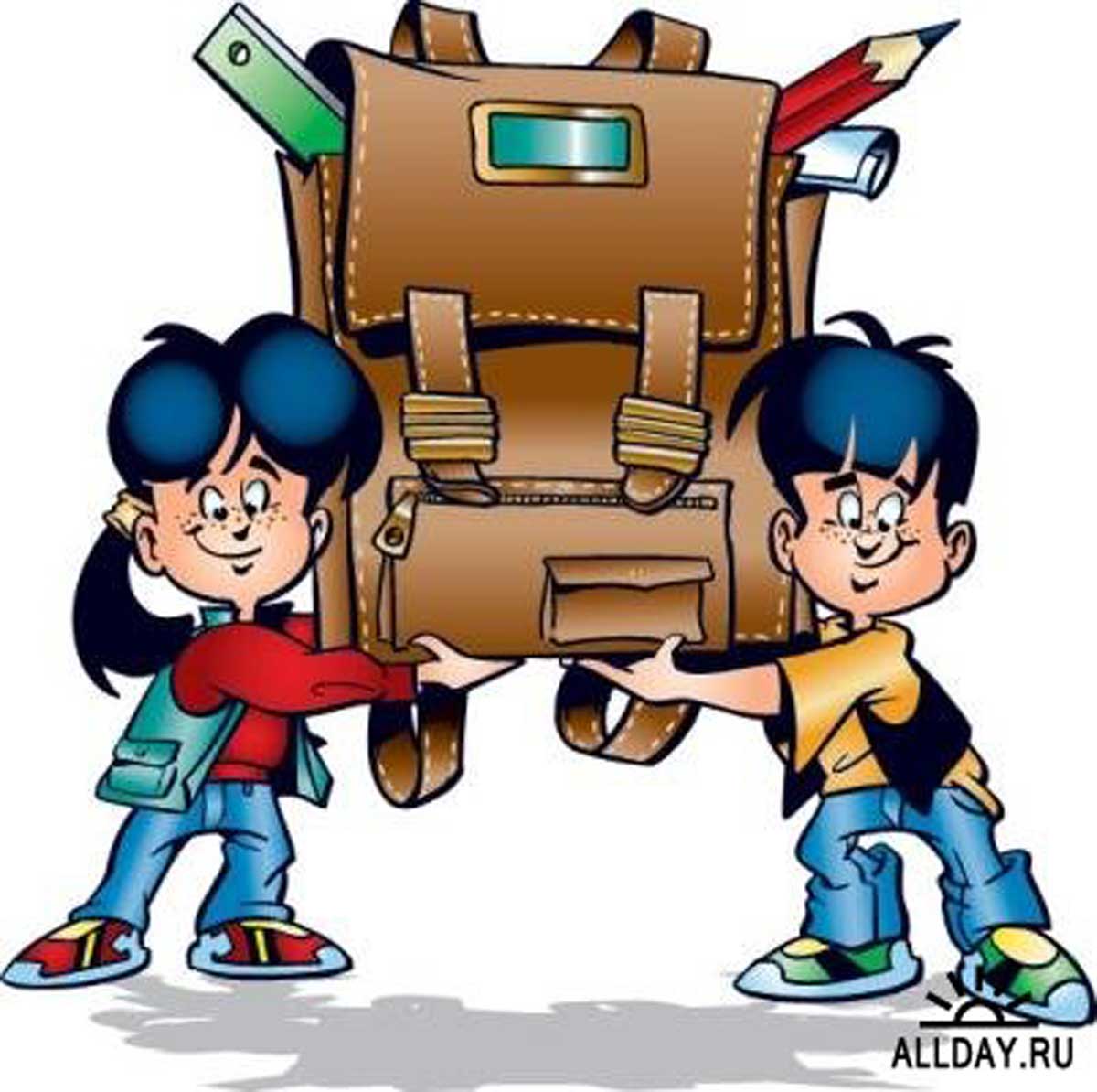 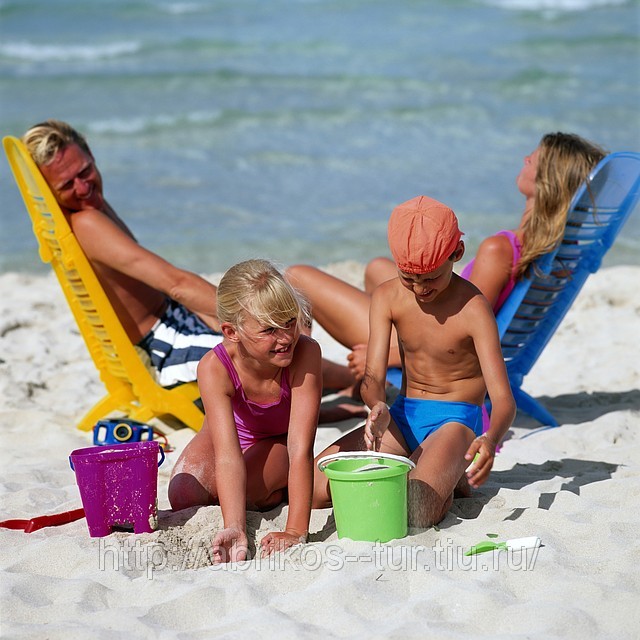 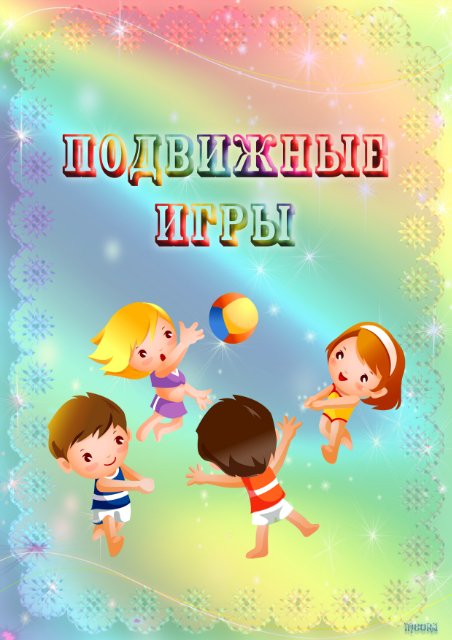 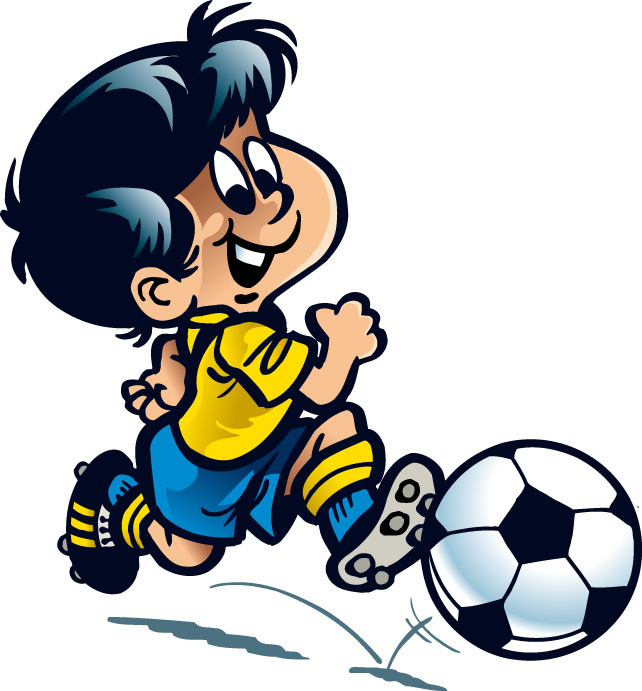 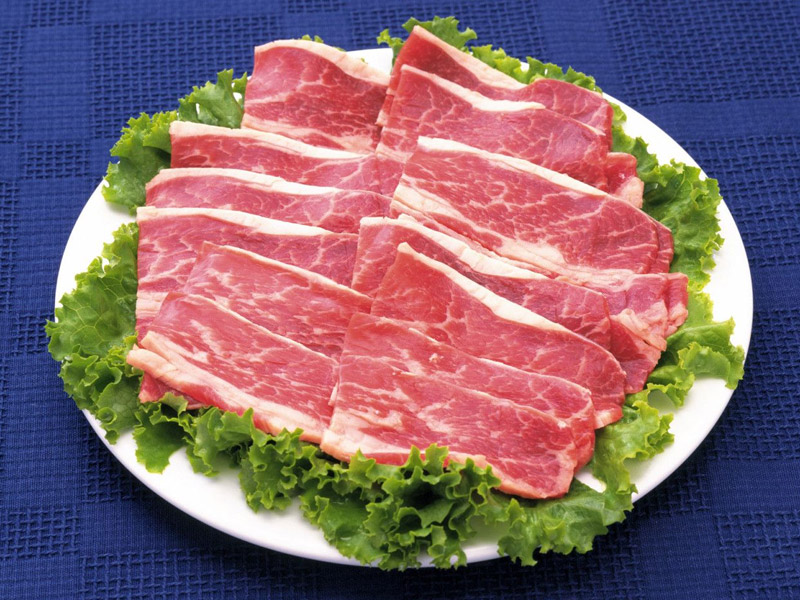 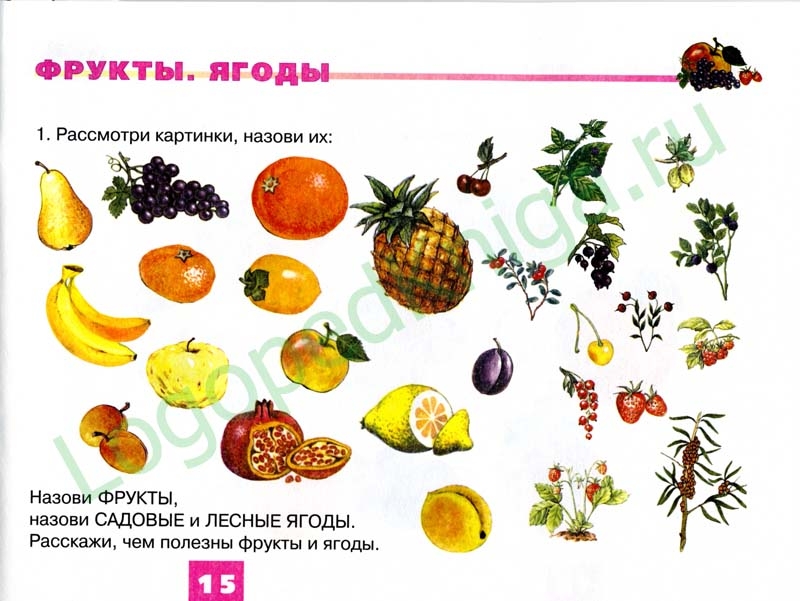 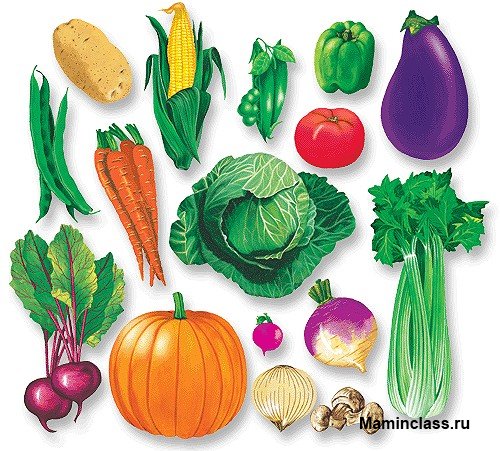 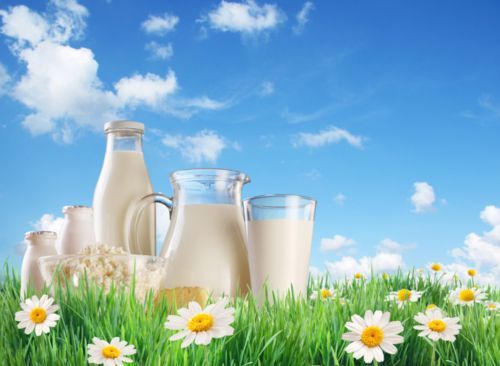 Какие продукты необходимо употреблять человеку в пищу
Мясо 
Молоко   
Овощи 
Фрукты
Мясо домашних животных и дичь
Мясо птицы
Молоко и молочные продукты
Яйца птиц
Рыбы и икра рыбы
Злаки (рожь, пшеница, рис), кукуруза, гречка
Бобовые 
Орехи
Масличные 
Фрукты 
Овощи
Выбери правильные  утверждения:
От питания зависит рост и здоровье человека
Когда человек отдыхает, он совсем не расходует энергию
Если ты заболел, то нельзя есть совсем
Правильное питание поможет справиться с болезнью
«Четвертый лишний»
МОЛОКО – КЕФИР – ТВОРОГ – ЯЙЦО

ЯЙЦО – МЯСО – СЫР – ОВОЩИ

ЯБЛОКО – СЛИВА – СМЕТАНА - МОРКОВЬ 

ЯБЛОКО - КАРТОФЕЛЬ – КАПУСТА – МОРКОВЬ
Домашнее задание:
Составить меню для своего завтрака «Что я ем на завтрак?»